Ekologické zemědělství
Ekologické zemědělství
je zvláštní druh hospodaření, který dbá na životní prostředí a jeho jednotlivé složky stanovením omezení či zákazů používání látek a postupů, které zatěžují, znečišťují nebo zamořují životní prostředí, nebo zvyšují rizika kontaminace potravního řetězce, a který zvýšeně dbá na vnější životní projevy a chování a pohodu  chovaných zvířat.

Cíle
pracovat v co nejvíce uzavřeném systému, využívat místní zdroje surovin, minimalizovat ztráty
udržet a zlepšit dlouhodobou úrodnost půdy
vyvarovat se všech forem znečištění pocházejících ze zemědělské činnosti
produkovat potraviny a krmiva o vysoké nutriční hodnotě a v dostatečném množství
minimalizovat používání fosilní energie (odmítnutí průmyslových hnojiv a pesticidů a jejich náhrada uvědomělým využíváním biologických procesů, kultivací plodin, nižší intenzita obdělávání půdy, podpora aktivity půdních organismů a rozvoje kořenového systému plodin, omezení dopravy)
Principy udržitelného zemědělství
Minimalizace vlivů zemědělství na okolí
 absence syntetických ochranných prostředků
 absence minerálních dusíkatých hnojiv
 Ochrana a kvalita půdy
 obnova půdní živěny
 ochrana před erozí
 Úspora zdrojů
 Preventivní opatření 
 Přednostní využití zdrojů v rámci agroekosystému
 Recirkulace zdrojů
 Ochrana diverzity
 genetické, biologické, krajinné
 v přírodním i využívaném prostřed
Důstojný chov zvířat
respektovat jejich přirozené potřeby a chování – „welfare“
Ekologické versus konvenční zemědělstvíNegativa průmyslového zemědělství
Nízká efektivita využívání energie
 Závislost na neobnovitelných zdrojích energie
 Vyplavování živin
 Snižování úrodnosti půdy a eroze
Emise skleníkových plynů
 Etické otázky chovu zvířat
 Kontaminace potravin rezidui cizorodých látek
Snižování biodiverzity
Historie vzniku EZ
20. léta 20. století – první poznatky negativ průmyslového zemědělství
 60. léta – idealismus průkopníků
70. léta institucionalizace v západní Evropě (vznik IFOAM – International Federation of Organic Agriculture Movements)
 soukromé standardy  a směrnice 
 národní legislativa
 90. léta oficiální uznání – legislativní uznání na úrovni EU
 Počátek 21 st. – legislativní ukotvení v ČR (zákon     242/2000 Sb.) a nová evropská legislativa NR 834/2007
Legislativa EU
Nařízení Rady (ES) č. 834/2007 ze dne 28. června 2007 o ekologické produkci a označování ekologických produktů a o zrušení nařízení (EHS) č. 2092/91
Nařízení Komise (ES) č. 889/2008 ze dne 5. září 2008, kterým se stanoví prováděcí pravidla k nařízení Rady (ES) č. 834/2007 o ekologické produkci a označování ekologických produktů, pokud jde o ekologickou produkci, označování a kontrolu
Nařízení Komise (ES) č. 1235/2008 ze dne 8. prosince 2008 , kterým se stanoví prováděcí pravidla k nařízení Rady (ES) č. 834/2007, pokud jde o opatření pro dovoz ekologických produktů ze třetích zemí
Nařízení Komise (ES) č. 1254/2008 ze dne 15. prosince 2008, kterým se upravuje nařízení (ES) č. 889/2008, kterým se stanoví prováděcí pravidla k nařízení Rady (ES) č. 834/2007 o ekologické produkci a označování ekologických produktů, pokud jde o ekologickou produkci, označování a kontrolu
Nařízení Komise (EU) č. 271/2010 ze dne 24. března 2010, kterým se mění nařízení (ES) č. 889/2008, kterým se stanoví prováděcí pravidla k nařízení Rady (ES) č. 834/2007, pokud jde o logo Evropské unie pro ekologickou produkci
Legislativa - ČR
Zákon č. 242/2000 Sb., o ekologickém zemědělství a o změně zákona č. 368/1992 Sb., o správních poplatcích, ve znění pozdějších předpisů
Nařízení vlády č. 76/2015 Sb., o podmínkách provádění opatření ekologické zemědělství
Nařízení vlády č. 505/2000 Sb., kterým se stanoví podpůrné programy k podpoře mimoprodukčních funkcí zemědělství, k podpoře aktivit podílejících se na udržování krajiny, programy pomoci k podpoře méně příznivých oblastí a kritéria pro jejich posuzování
Nařízení vlády č. 241/2004 Sb., o podmínkách provádění pomoci méně příznivým oblastem a oblastem s ekologickými omezeními
Nařízení vlády č. 242/2004 Sb., o podmínkách provádění opatření na podporu rozvoje mimoprodukčních funkcí zemědělství spočívajících v ochraně složek životního prostředí
Nařízení vlády č. 308/2004 Sb., o stanovení některých podmínek pro poskytování dotací na zalesňování zemědělské půdy a na založení porostů rychle rostoucích dřevin na zemědělské půdě určených pro energetické využití
Vyhláška č. 16/2006 Sb., kterou se provádějí některá ustanovení zákona o ekologickém zemědělství
Nařízení vlády č. 75/2007 Sb., o podmínkách poskytování plateb za přírodní znevýhodnění v horských oblastech, oblastech s jinými znevýhodněními a v oblastech Natura 2000 na zemědělské půdě
Nařízení vlády č. 79/2007 Sb., o podmínkách provádění agroenvironmentálních opatření
EZ - statistika
Celková výměra ekologicky obhospodařovaných ploch k 31. 12. 2012 vzrostla na téměř 500 tis. ha, což představuje 11,56 % podíl na celkové zemědělské půdě ČR
Ke konci roku 2012 hospodařilo ekologickým způsobem téměř 4 000 ekofarem (cca 13 % registrovaných zemědělských podnikatelů v ČR1
Průměrná velikost ekofarmy meziročně mírně vzrostla na 125 ha, avšak od roku 2001, kdy dosáhla největší výměry 333 ha, dlouhodobě klesá.
Průměrná výměra ekofarmy je větší než farmy konvenční (okolo 80 ha) a výrazně převyšuje EU-27 průměr (40 ha).
Z pohledu užiti půdy dlouhodobě dominuji v EZ trvale travní porosty (TTP), v roce 2012 s výměrou přesahující 400 tis. ha.
Celkový obrat s biopotravinami českých subjektů včetně vývozu dosáhl v roce 2011 přibližně 2,2 mld. Kč.
Srovnání základních statistických ukazatelů EZ
Vývoj struktury půdního fondu v ekologickém zemědělství ČR (ha)
Vývoj výměry zemědělské půdy v ekologickém zemědělství ČR
Registrace do EZ
Dle  § 6 zákona č. 242/2000 Sb. a  článek 28 nařízení Rady (ES) č. 834/2007
Povinnost registrace pro všechny, kteří který produkují, připravují, skladují nebo dovážejí ze třetí země nebo uvádějí na trh produkty jako ekologické produkty nebo produkty z přechodného období
Každá osoba podnikající v ekologickém zemědělství musí mít uzavřenou platnou smlouvu s některým kontrolním subjektem, který je pověřen MZe výkonem kontroly a certiﬁkace v ekologickém zemědělství
                                                    Vstupní kontrola              


Žádost o registraci 


Registrace a začátek přechodného období
Přehled zjištění na kontrolách 2014
V roce 2014 bylo na MZe registrováno 4 653 osob podnikajících v ekologickém zemědělství a bylo u nich provedeno 5 202 kontrol, z toho bylo 432 kontrol neohlášených. 
V roce 2014 bylo provedeno 58 supervizí inspektorů v průběhu kontroly a dále kontrola na ústředí každé kontrolní organizace (4 kontroly).
Upozornění, napomenutí 279 
Odepření vydání certifikátu 31
Podnět na zahájení správního řízení 55
Počet zahájených správných řízení 46
z toho počet vydaných rozhodnutí ve správním řízení 19
z toho počet zastavených správních řízení 15
z toho počet správních řízení neukončených v roce 2014 12
Počet odebraných vzorků 308
Kontrola
Certifikační organizace
        4 státem pověřené kontrolní organizace (KO) - KEZ o.p.s., ABCERT AG, BIOKONT CZ, s.r.o. a Bureau Veritas Czech Republic s.r.o.).
 Udílejí certifikát na nejméně 1 rok (nejvíce na 15 měsíců) 
 Provádějí také neohlášené kontroly - v roce 2008 jen 3 %
 Supervize 
 Supervizor (Mze) přímo v terénu dohlíží na práci kontrolora 
Úřední kontrola - ÚKZÚZ
 kontroluje pouze vzorek farem dle analýzy rizik (cca 5 % všech farem).
 kontroly jsou stanoveny evropskou legislativou 882/2004 o úředních kontrolách týkajících se krmiv a potravin
Certifikát a logo
Certifikát – udělován na 1 rok po pravidelné kontrole KO
 Bez certifikátu nelze potravinu označovat slovem BIO
 Potravina označená slovem BIO musí nést doklad o certifikátu u nás je jí:
 značka pro biopotraviny (tzv. Biozebra)
 kód kontrolního orgánu, který certifikát vystavil
 od 1.7. 2010 i povinná evropská značka pro biopotraviny
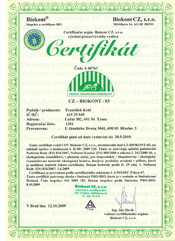 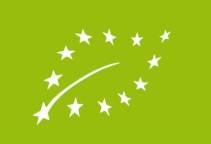 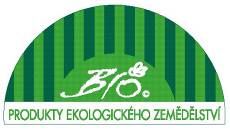 Prováděcí nařízení Komise (EU) č. 392/2013 ze dne 29. dubna 2013, kterým se mění nařízení (ES) č. 889/2008, pokud jde o kontrolní systém pro ekologickou produkci
Účelem je především zpřesnit, zpřísnit i lepe koordinovat výkon kontrolního a  certifikačního systému ekologického zemědělství. 
Hlavni oblasti nového nařízeni jsou:
odběry vzorků, počet vzorků, které musí byt každoročně kontrolní organizaci odebraný a podrobeny analýze, musí to byt minimálně 5 % z celkového počtu jim kontrolovaných subjektů,
analýza rizik: kontrolní organizace musí mít zpracovaná analýzu rizik, v souladu s touto analýzou musí v danem roce proběhnout minimálně u 10 % kontrolovaných subjektů dodatečné kontroly a dále musí byt alespoň u 10 % kontrolovaných subjektů provedeny neohlášené kontroly,
musí byt jasně stanoven proces výměny informaci mezi kontrolními organizacemi, zejména se jedna o výměnu informaci o kontrolovaných subjektech při změně kontrolní organizace,
také musi byt zpracovan konkretni seznam porušeni pravidel ekologického zemědělství, které mají vliv na certifikaci produkce.
Děkuji za pozornost